（参考）配偶者の相続等に
関する民法改正
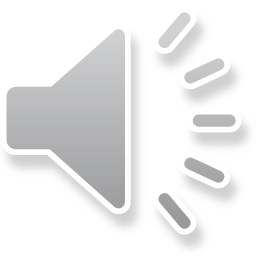 セミナー資料　栂村行政書士事務所　　相談は無料ですのでお気軽に：0898-35-1022　Mail:：m.tsugamura＠tsugaoffice.jp
１．婚姻期間が２０年以上である夫婦間で、住まいを遺贈又は
　　贈与した場合、遺産分割に含めない（配偶者の取り分が増
　　える）。【９０３条４項】

【事例】被相続人：夫／相続人：妻・子供２人（Ａ・Ｂ）
　　　　財産　：住居：4,000万円、預貯金：4,500万円⇒総額：8,500万円
　　　　　＊住まいは妻に生前贈与
《法定相続》　妻：1/2　子供：1/2（Ａ：1/4、Ｂ：1/4）
　
　従来　⇒
　　　

　改正　⇒


　　＊配偶者持ち戻し免除の場合でも、遺留分請求の対象になる
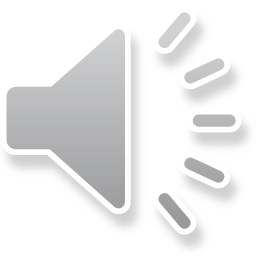 妻
子
Ａ：預貯金
2,125万円
住居：4,000万円
予貯金
250万円
Ｂ：預貯金
2,125万円
妻（相続財産に含めない）
妻
子
住居：4,000万円
＋
預貯金
Ａ：1,125万円／Ｂ：1,125万円
預貯金
2,250万円
セミナー資料　栂村行政書士事務所　　相談は無料ですのでお気軽に：0898-35-1022　Mail:：m.tsugamura＠tsugaoffice.jp
２．配偶者居住権【第１０２８条】　
　
　　配偶者居住権は、被相続人の財産である建物に、相続開始の時に居住
　　していることを前提として、以下の場合に成立します

　　①　遺産分割により、配偶者居住権を取得するものとされたとき
　　②　配偶者居住権が遺贈の目的とされたとき
　　③　配偶者に配偶者居住権を取得させる旨の死因贈与契約があるとき

　　＊相続時別居している場合には適用しない　　
　　＊配偶者は売却や相続はできない（老人ホーム入居の資金として売却
　　　できない）
　　＊遺言書には、「遺贈する」と記載する。
　　＊「居住権」は相続分において、不動産評価額が配偶者居住権と他の
　　　相続人の負担付所有権に分かれるため、配偶者の取り分が増えると
　　　ともに相続人の相続税も減ることとなります。
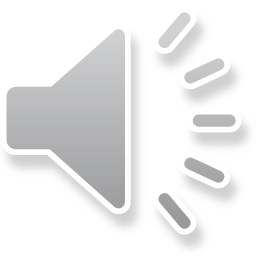 セミナー資料　栂村行政書士事務所　　相談は無料ですのでお気軽に：0898-35-1022　Mail:：m.tsugamura＠tsugaoffice.jp
３．配偶者短期居住権【１０３７条】
　
　①　成立要件　　被相続人の配偶者が被相続人の財産に属した建物に
　　　　　　　　　相続開始の時に無償で居住していたこと。（内縁の
　　　　　　　　　配偶者は含まれない）
　
　②　内　容　　ｲ.無償で使用することができる
　　　　　　　　ﾛ.配偶者短期居住権によって受けた利益は、配偶者の
　　　　　　　　　具体的相続分からその価格を控除することを要しな
　　　　　　　　　い。
　
　③　収益権限
　　　建物の「使用」権限のみが認められ、「収益」権限は認められな
　　　い。
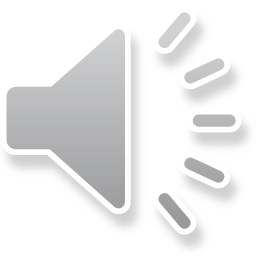 セミナー資料　栂村行政書士事務所
④　配偶者居住権の存続期間
　
　　　ｲ.居住建物について配偶者を含む共同相続人間で遺産分割を
　　　　すべき場合（１項１号）
　　　　・遺産の分割により居住建物の帰属が確定した日⇒または
　　　　・相続開始の時から６カ月を経過する日

　　　ﾛ.イ以外の場合（１項２号、３項）
　　　　・遺言等で居住建物の所有者となった者は、いつでも配偶
　　　　　者短期居住権の消滅の申入れができる。
　　　　　⇒申し入れがなされた日から６カ月経過後消滅する
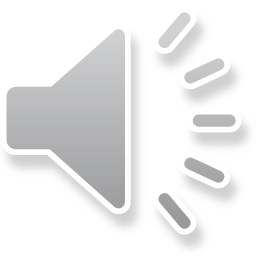 セミナー資料　栂村行政書士事務所　　相談は無料ですのでお気軽に：0898-35-1022　Mail:：m.tsugamura＠tsugaoffice.jp
４．特別の寄与【１０５０条】

　　　相続人以外の親族が無償で被相続人の療養看護を行った場合
　　には、他の相続人に対して、金銭の請求をすることができる。　
　　（相続人の特別の寄与は903条～904条の2）
　　
　　＊特別の寄与とは、「療養看護その他の労務提供」であり、労
　　　務提供を伴わない介護費の支給の場合、金銭の給付となるた
　　　め、「療養看護その他の労務提供」には含まれない。
　
　　＊無償要件：被相続人の意思を受けて相続人以外のものが特別
　　　　　　　　寄与者に対する金銭の支払いをした場合にも「無　　　
　　　　　　　　償」の要件を満たさない場合が多い。
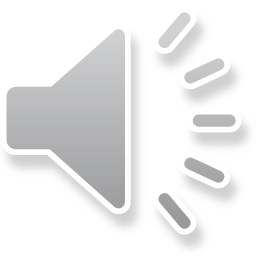 セミナー資料　栂村行政書士事務所　　相談は無料ですのでお気軽に：0898-35-1022　Mail:：m.tsugamura＠tsugaoffice.jp